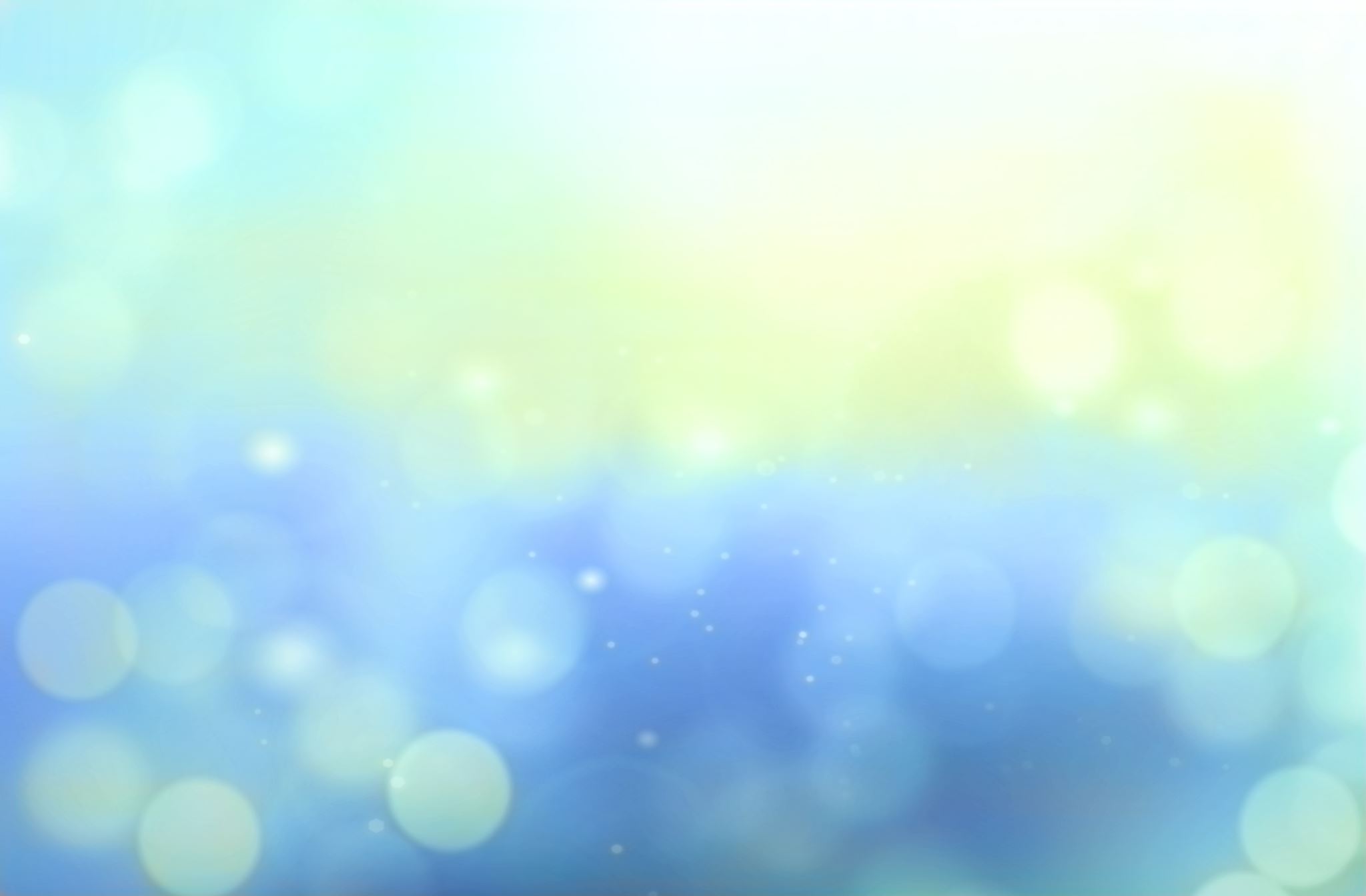 Reactive Patterns
System Reaktywny
2
Źródło: https://www.reactivemanifesto.org/
System Reaktywny
3
KONCEPCJE WZORCA
Zdarzenia w CDI
Asynchroniczne EJB
Asynchroniczne serwisy REST
4
Zdarzenia w CDI
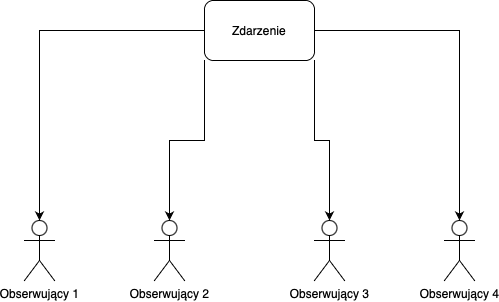 Czym są?
Do czego służą?
Jak działają?
5
Zdarzenia w CDI
6
Wywołanie zdarzenia CDI
FileEvent fileEvent = new FileEvent(file, "pdf");Event<FileEvent> pdfEvent = this.Event.select(new AnnotationLiteral<Pdf>() {});pdfEvent.fireAsync(fileEvent)        .whenCompleteAsync((event, err) -> {            if (Objects.isNull(err))                System.out.println("PDF saved");            else                err.printStackTrace();        });return Response.ok().build();
7
Rejestracja obserwatora
@Overridepublic void handle(@ObservesAsync @Jpg FileEvent file) throws        IOException {    FileSystemUtils.save( file.getFile(),"jpg","jpg_"+ new            Date().getTime() + ".jpg" );}
8
Asynchroniczne metody ejb
9
Implementacja asynchroniczenej metody
@Statelesspublic class AsyncHandler {    @Asynchronous    public Future<String> handler() throws InterruptedException {        System.out.println("Idę spać, wątek: " + Thread.currentThread().getId());        return new AsyncResult<>(test());    }
    private String test() throws InterruptedException {        Thread.sleep(10000);        System.out.println("Wstałem, wątek: " + Thread.currentThread().getId());        return "Wstałem, wątek: " + Thread.currentThread().getId();    }}
10
Wykorzystanie asynchroniczenej metody
@Path("/hello")public class HelloResource {    @Inject    private AsyncHandler asyncHandler;    @GET    public Response hello() throws InterruptedException, ExecutionException {        asyncHandler.handler();        return Response.ok().build();    }}
11
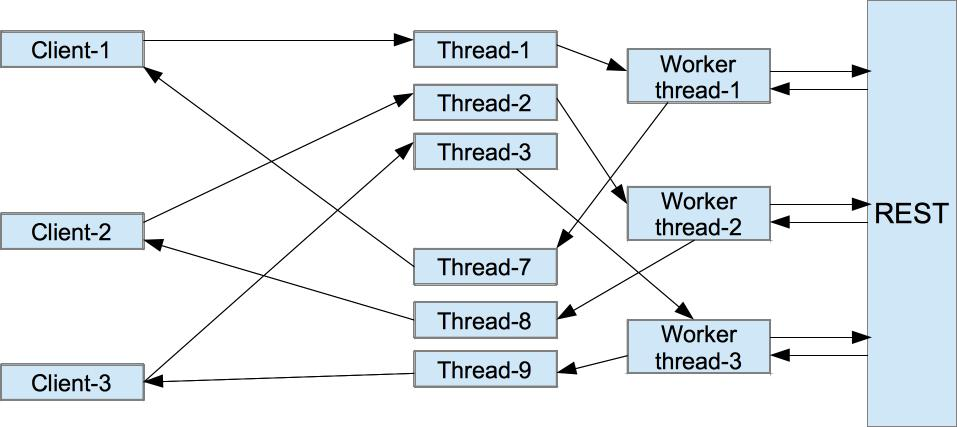 Asynchroniczne usługi REST
12
Przykładowa Implementacja
@Resourceprivate ManagedExecutorService executorService;@GETpublic CompletionStage<String> hello(){    CompletableFuture<String> completableFuture = new CompletableFuture<>();    executorService.execute(() -> {        try {            Thread.sleep(50000);        } catch (InterruptedException e) {            e.printStackTrace();        }        completableFuture.complete("wartość zwracana");        System.out.println(Thread.currentThread().getId());    });    return completableFuture;}
13
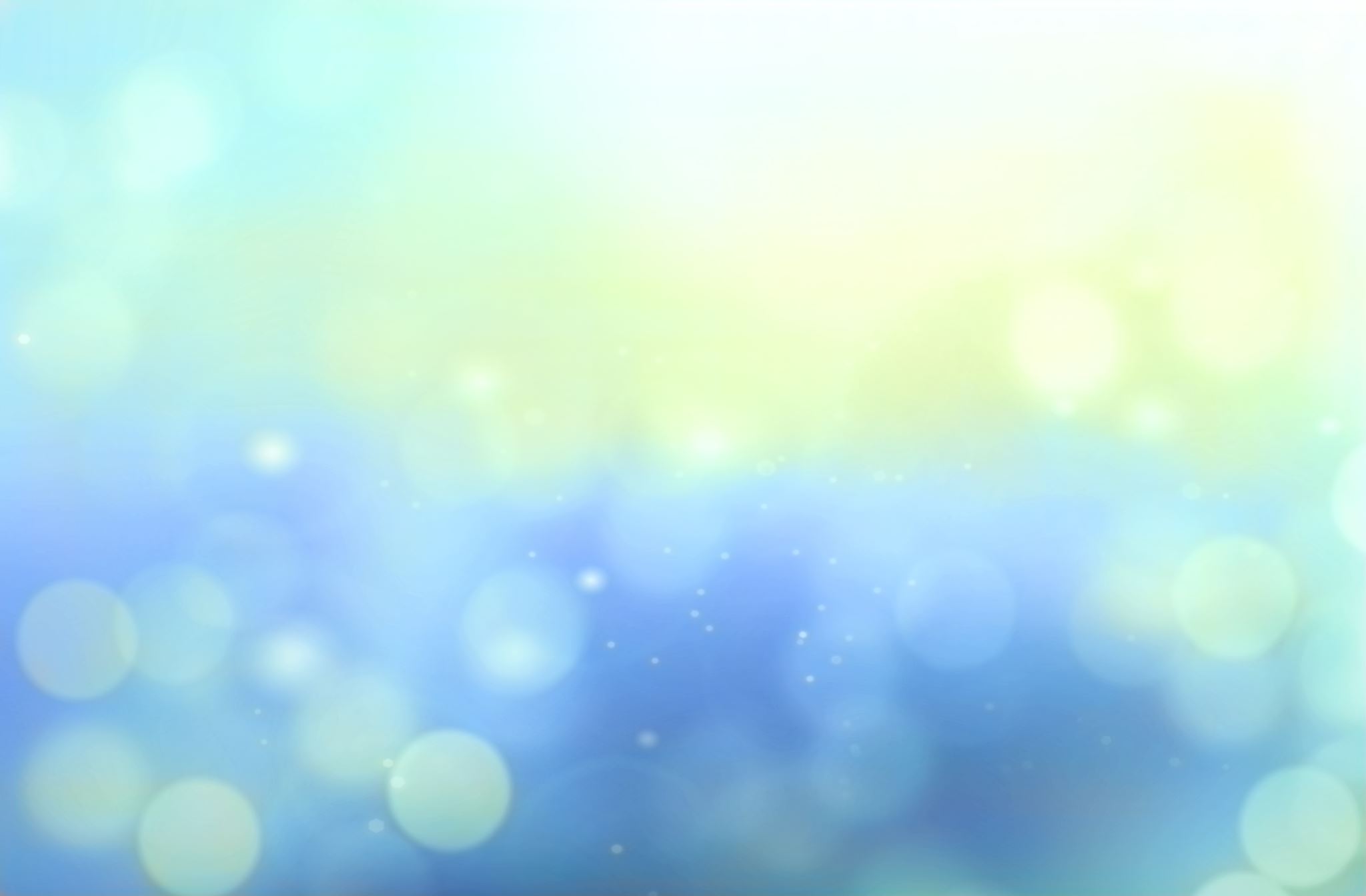 Dziękujemy za uwagę
Wojciech Bajek
Benedykt Duchnowski
Patryk Tokarz
Marcin Ziomek
Witold Suryjak
Michał Cygan